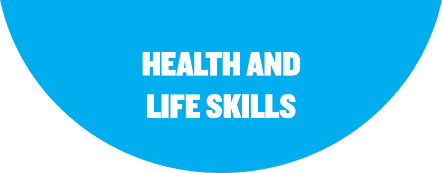 Food for Me
LESSON 1
THE BUILDING BLOCKS OF MEALS AND SNACKS
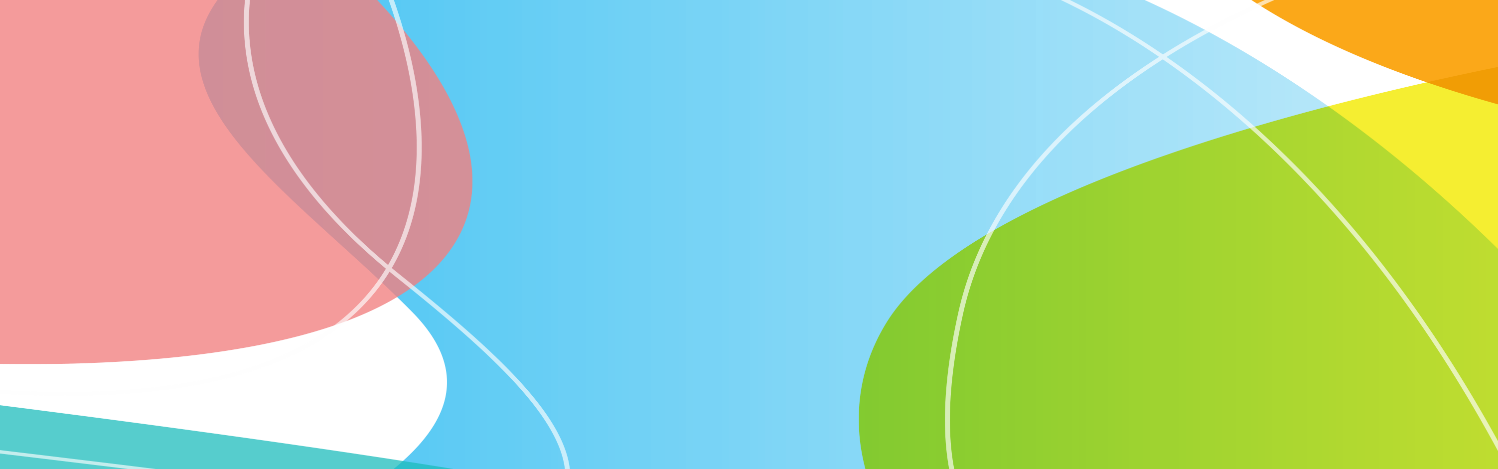 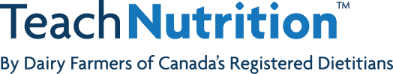 [Speaker Notes: © Dairy Farmers of Canada, 2021. All rights reserved.

Slide Intent: Introduce the lesson.

Teacher: Read the slide.

This slide deck contains embedded videos. To play videos directly from the slides, click “enable editing” and then click “enable content” on the top bar. Alternatively, you can use the Vimeo links in the notes section of the relevant slides to access the videos.]
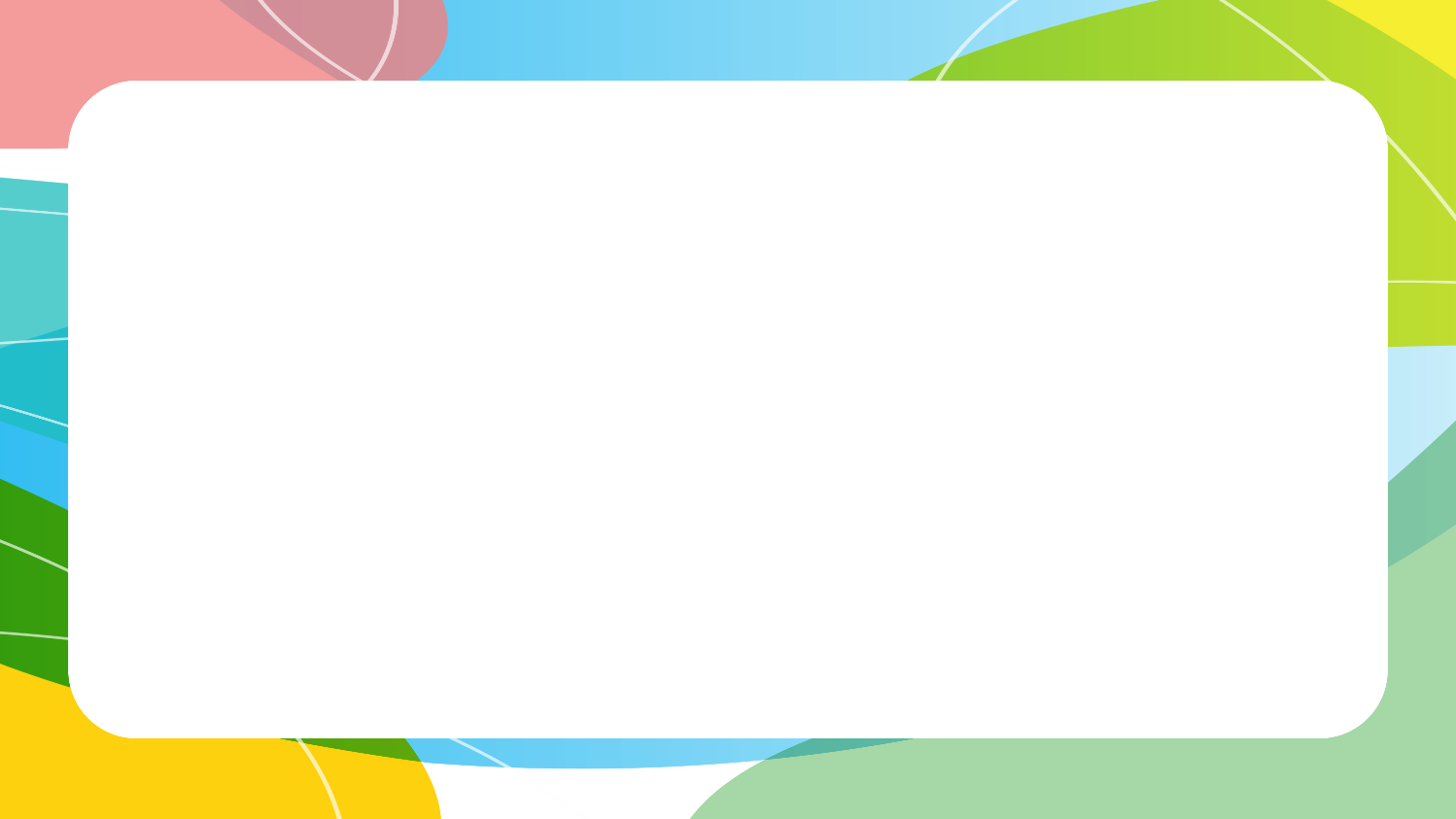 KEY QUESTION
How can you use Canada’s Food Guide to plan and create enjoyable meals and snacks?
[Speaker Notes: Slide Intent: Review the purpose of the Food for Me program.

Teacher: Read the slide.

Visit https://food-guide.canada.ca/en/ for more information on Canada’s Food Guide.]
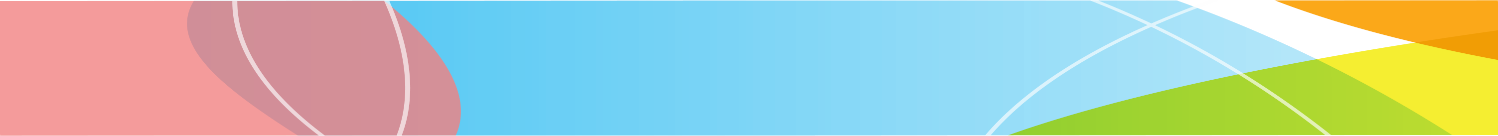 [Speaker Notes: Slide Intent: Highlight the application of Canada’s Food Guide.

Teacher: Here is another example of how to use Canada’s Food Guide to create a meal. 

Note: The final foods shown are macaroni and cheese with broccoli and a mixed salad. If embedded video does not play, use the following Vimeo link to access the video: https://vimeo.com/465807860/ded57be32f]
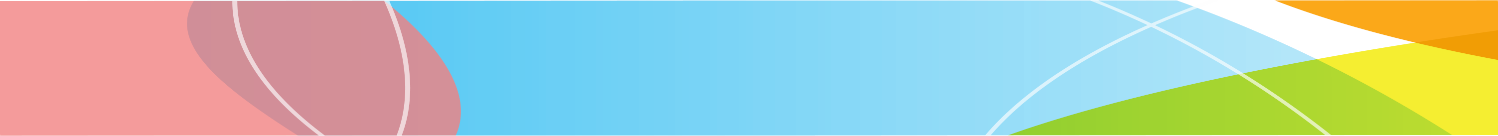 CANADA’S FOOD GUIDE  IN ACTION
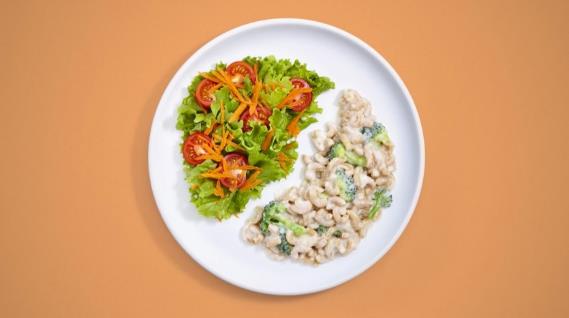 [Speaker Notes: Slide Intent: Highlight the application of Canada’s Food Guide. If you do not have an internet connection, show these images instead of the video.

Teacher: Here is another example of how to use Canada’s Food Guide to create a meal. 

Note: The final foods shown are macaroni and cheese with broccoli and a mixed salad.]
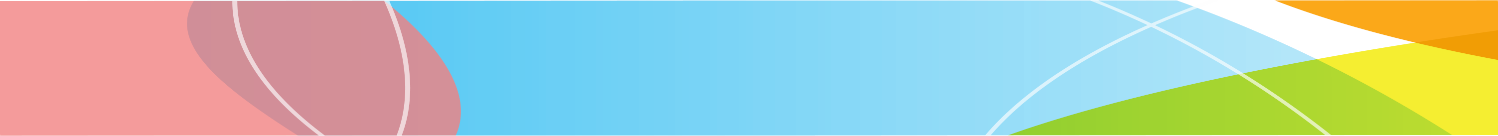 CANADA’S FOOD GUIDE
Foods from each category work together, like pieces of a puzzle, to provide important nutrients. 

Choosing a variety of foods when we plan meals and snacks helps our bodies to get the nutrients we need to grow, think, and move.
[Speaker Notes: Slide Intent: Introducing Canada’s Food Guide when planning meals and snacks.

Teacher: Read the slide.]
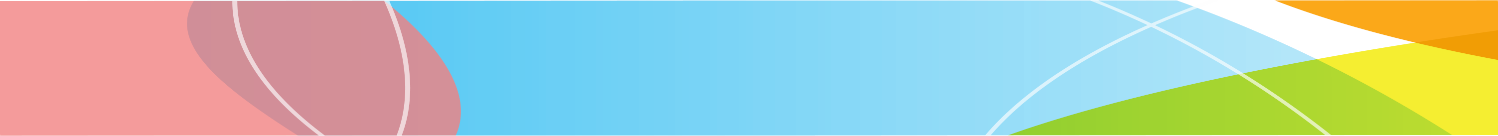 CANADA’S FOOD GUIDE  PLATE
Canada’s Food Guide identifies vegetables and fruits, whole grain foods, and protein foods as the foundation for meals and snacks.
[Speaker Notes: Slide Intent: Introducing the Canada’s Food Guide Plate.

Teacher: Read the slide. Ask students to name vegetables and fruits, whole grain foods, and protein foods. Some possibilities:
- Vegetables and fruits: apple, orange, banana, spinach, lettuce, bell pepper, etc.
- Whole grain foods: bread, pasta, rice, couscous, oats, etc.
- Protein foods: milk, yogurt, cheese; fish, seafood, meat; pulses, nuts, seeds, etc.]
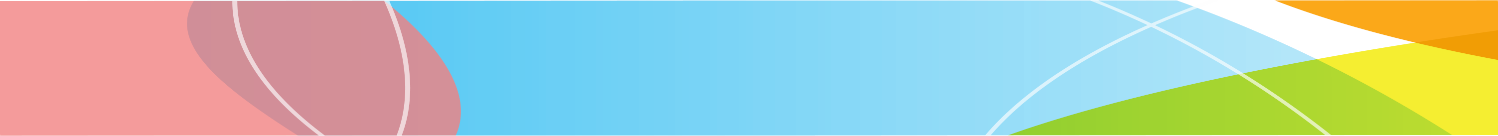 WHAT ABOUT FOODS FROM BEYOND CANADA’S FOOD GUIDE ?
Foods not included in Canada’s Food Guide, such as your favourite dip or cookie, can make meals and snacks taste even better and provide satisfaction and enjoyment.
[Speaker Notes: Slide Intent: Discuss foods from outside the Canada’s Food Guide Plate.

Teacher: You will notice that the Canada’s Food Guide Plate does not include all foods we eat. For example, foods such as spices, chocolate, and dips aren’t found on the Plate but they do play an important role in eating. They often make our meals and snacks taste better and provide satisfaction and enjoyment.

Note: You can help students feel relaxed and supported by talking about all foods in an inclusive way. Talk about food without using labels such as “healthy” versus “unhealthy” or “good foods” versus “bad foods.” Read more about this approach in the Teacher Guide under How to Talk about Food with Students, p. 19.]
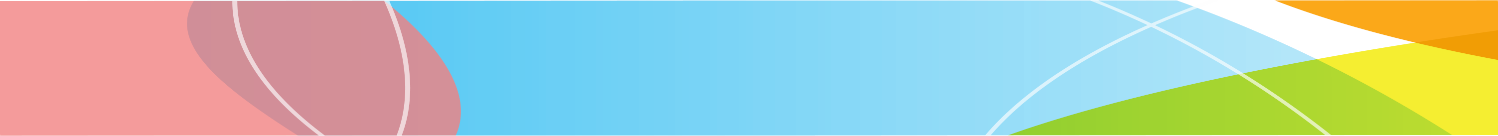 PLANNING MEALS
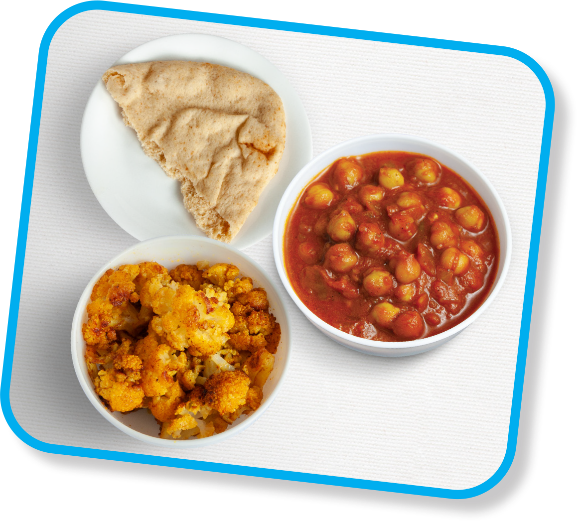 When planning meals, select at least one food from each Canada’s Food Guide category:
 Vegetables and fruits
 Whole grain foods
 Protein foods
[Speaker Notes: Slide Intent: How to plan meals.

Teacher: Read the slide. This meal includes roasted cauliflower (vegetable), whole grain naan (whole grain food), and chana masala (chickpeas, a protein food).]
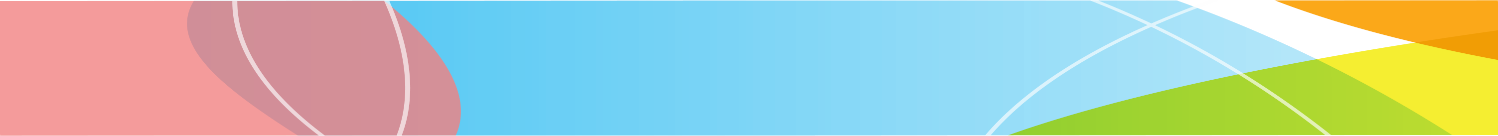 PLANNING SNACKS
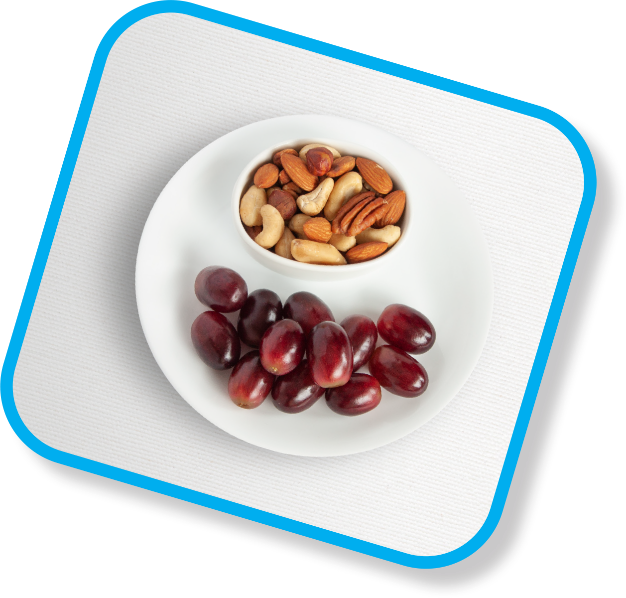 To get started, when planningsnacks select foods from at least two of the Canada’s Food Guide categories: 
 Vegetables and fruits
 Whole grain foods 
 Protein foods
[Speaker Notes: Slide Intent: How to plan snacks.

Teacher: Read the slide. This snack includes grapes (fruit) and nuts (protein food).]
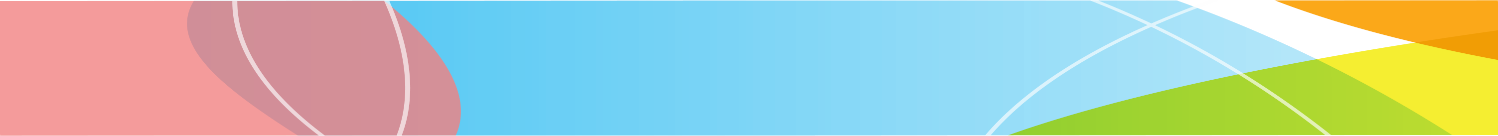 KEEP IN MIND…
What matters most is how and what you eat over time, and how that makes you feel, rather than following a precise meal or snack structure every single day.
[Speaker Notes: Slide Intent: Encourage a positive relationship with food. 

Teacher: There is no such thing as a “perfect” or “correct” meal or snack. What matters most is how and what you eat over time, rather than following a precise meal or snack structure every day.

Note: While this program includes discussion about nutrients and the benefits of eating a variety of foods, we encourage neutral food exposure and conversation about all foods to preserve and foster a positive relationship with food. This means there is no judgement of the food or the person eating the food. Being mindful of how health messages are delivered and avoiding techniques such as food tracking and food monitoring are recommended to minimize the risk of disordered eating behaviour that is associated with these practices.
 
Source: Pinhas et al. Trading health for a healthy weight: the uncharted side of healthy weights initiatives. Eat Disord 2013;21:109-116.]
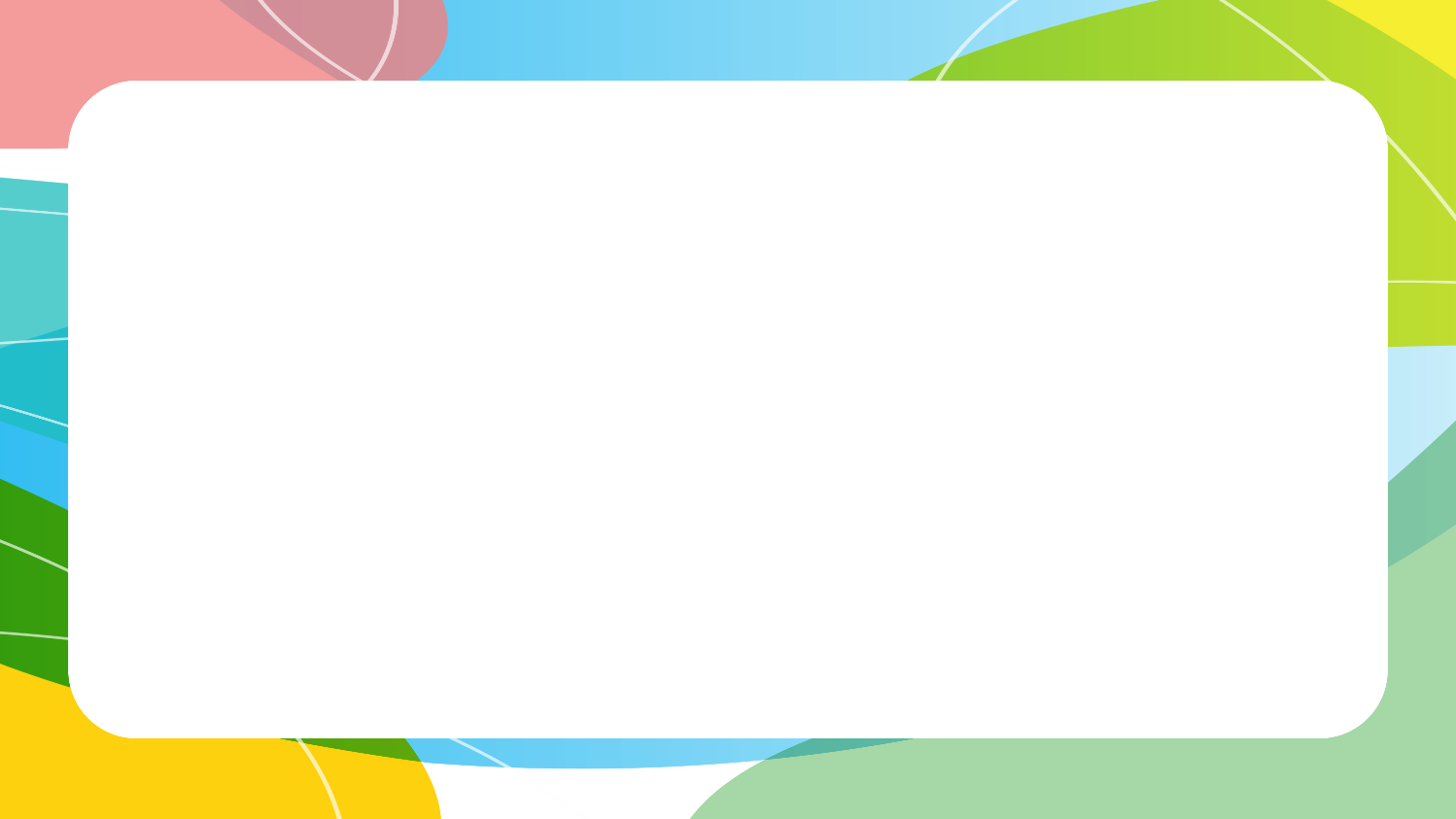 ACTIVITY: BUILD-YOUR-OWN MEALS AND SNACKS
[Speaker Notes: Slide Intent: Optional whole-class activity.

Teacher: Show the slide for students to view, assess, and record answers on their worksheet. Activity sheets are included in the Student Workbook.]
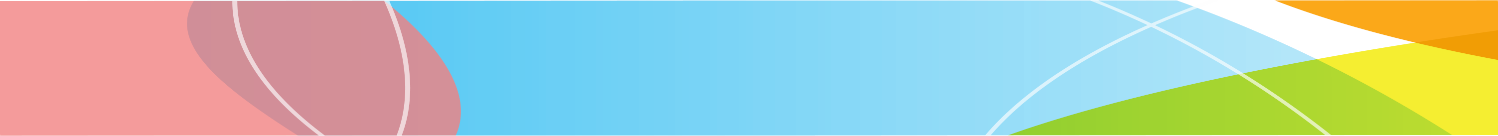 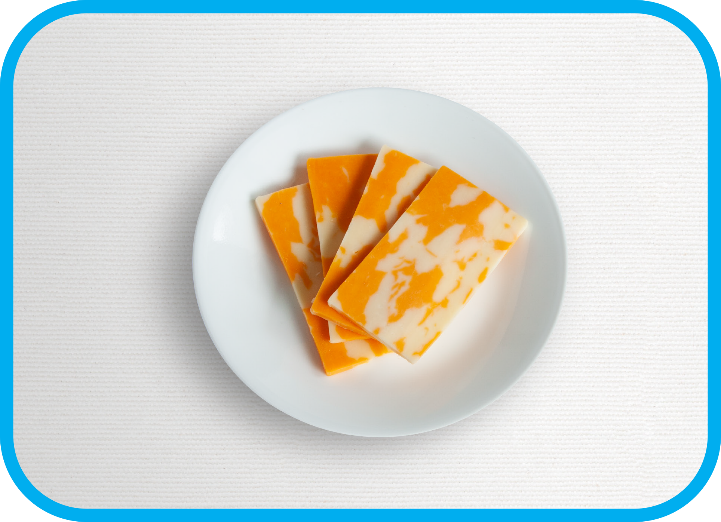 SNACK 1: Cheese slices
[Speaker Notes: Slide Intent: Optional whole-class activity.

Teacher: Show the slide for students to view, assess, and record answers on their worksheet.]
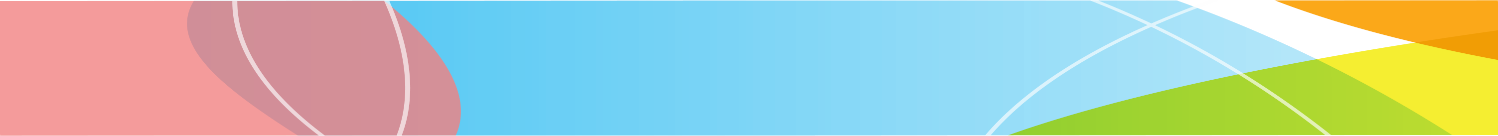 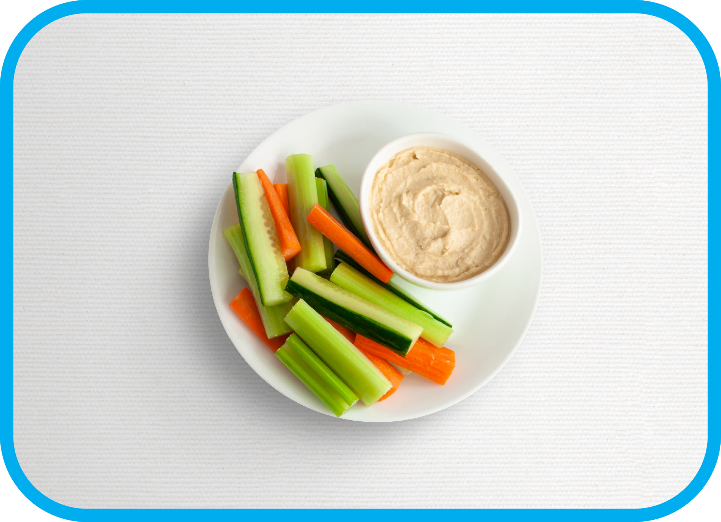 SNACK 2: Vegetables with hummus
[Speaker Notes: Slide Intent: Optional whole-class activity.

Teacher: Show the slide for students to view, assess, and record answers on their worksheet.]
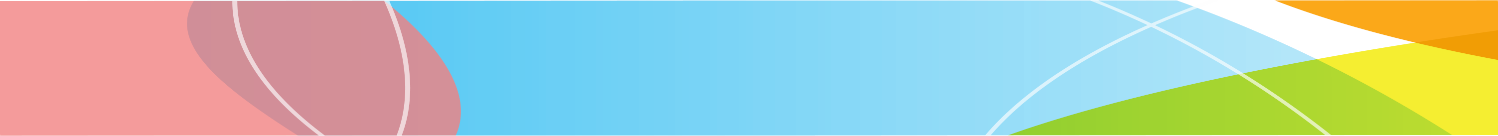 BREAKFAST 1: Cereal with milk and a banana
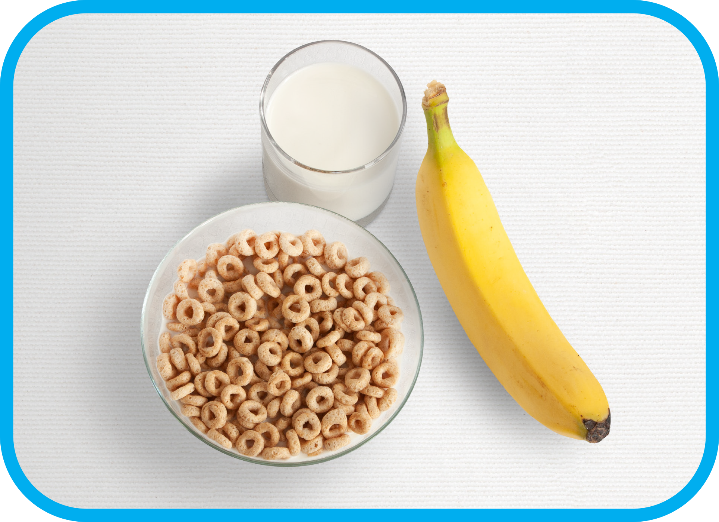 [Speaker Notes: Slide Intent: Optional whole-class activity.

Teacher: Show the slide for students to view, assess, and record answers on their worksheet.]
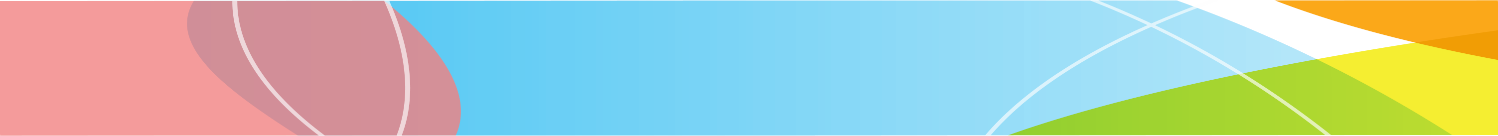 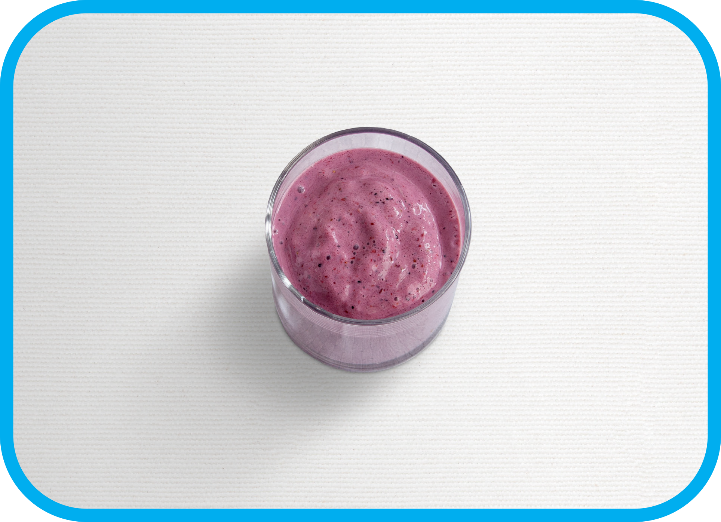 BREAKFAST 2: Smoothie (milk, yogurt,and mixed berries)
[Speaker Notes: Slide Intent: Optional whole-class activity.

Teacher: Show the slide for students to view, assess, and record answers on their worksheet.]
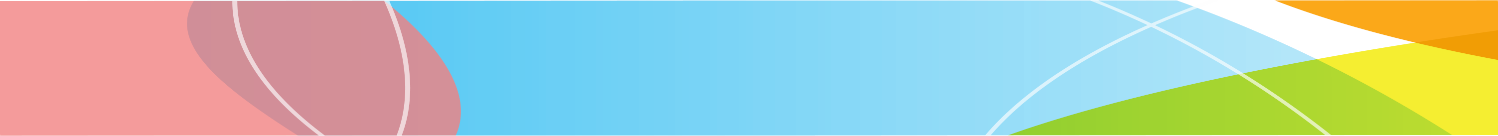 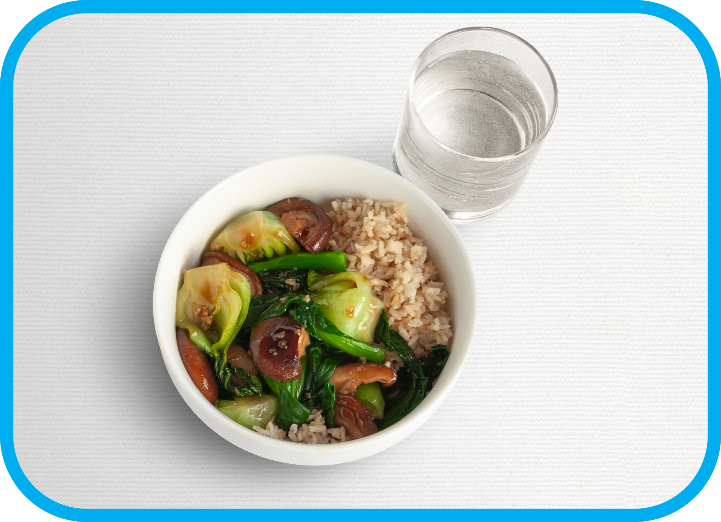 LUNCH 1: Vegetable stir-fry, brown rice, and a glass of water
[Speaker Notes: Slide Intent: Optional whole-class activity.

Teacher: Show the slide for students to view, assess, and record answers on their worksheet.]
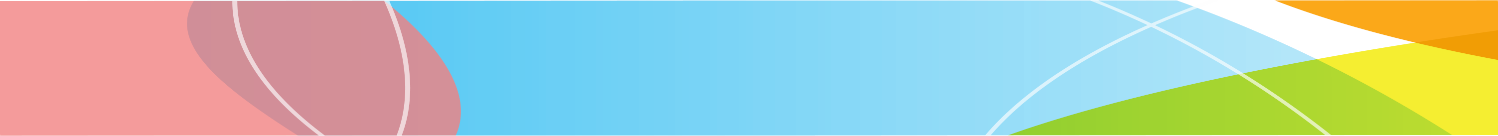 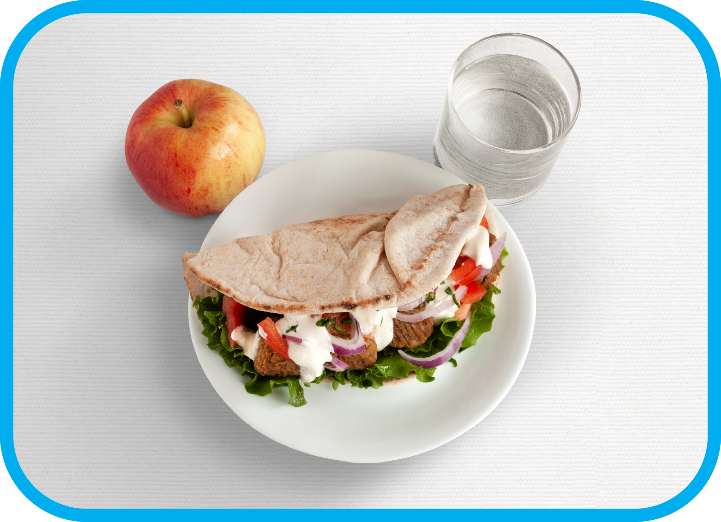 LUNCH 2: Falafel pita with vegetables and tzatziki, an apple, and a glass of water
[Speaker Notes: Slide Intent: Optional whole-class activity.

Teacher: Show the slide for students to view, assess, and record answers on their worksheet.]
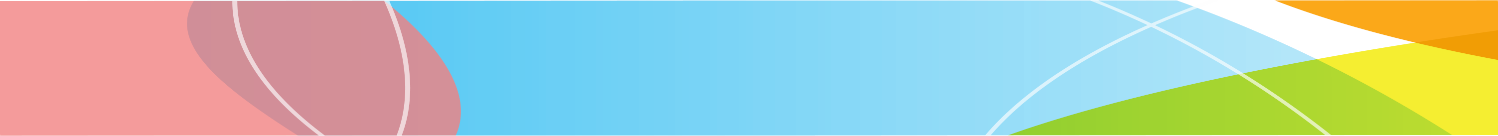 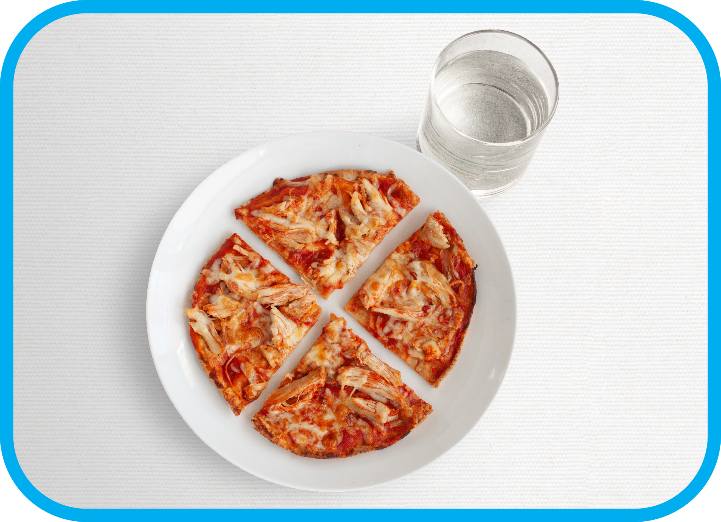 SUPPER 1: Pita pizza with chicken and cheese, and a glass of water
[Speaker Notes: Slide Intent: Optional whole-class activity.

Teacher: Show the slide for students to view, assess, and record answers on their worksheet.]
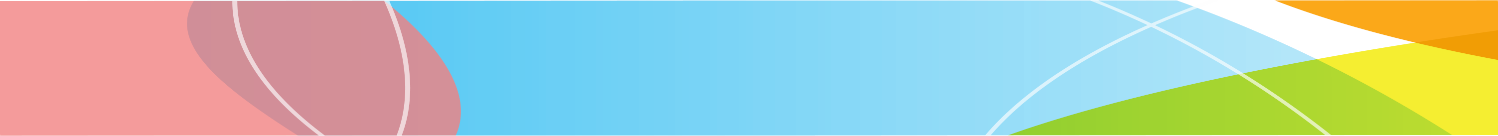 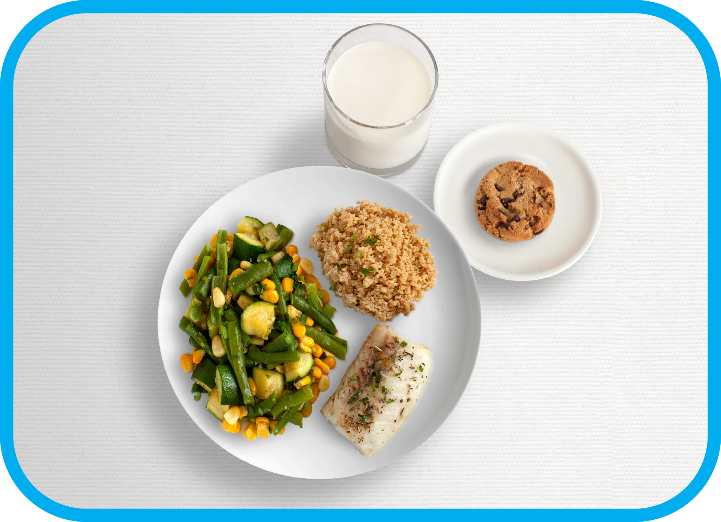 SUPPER 2: Baked fish; whole grain couscous; cooked squash, beans, and corn; a cookie; and a glass of milk
[Speaker Notes: Slide Intent: Optional whole-class activity.

Teacher: Show the slide for students to view, assess, and record answers on their worksheet.]
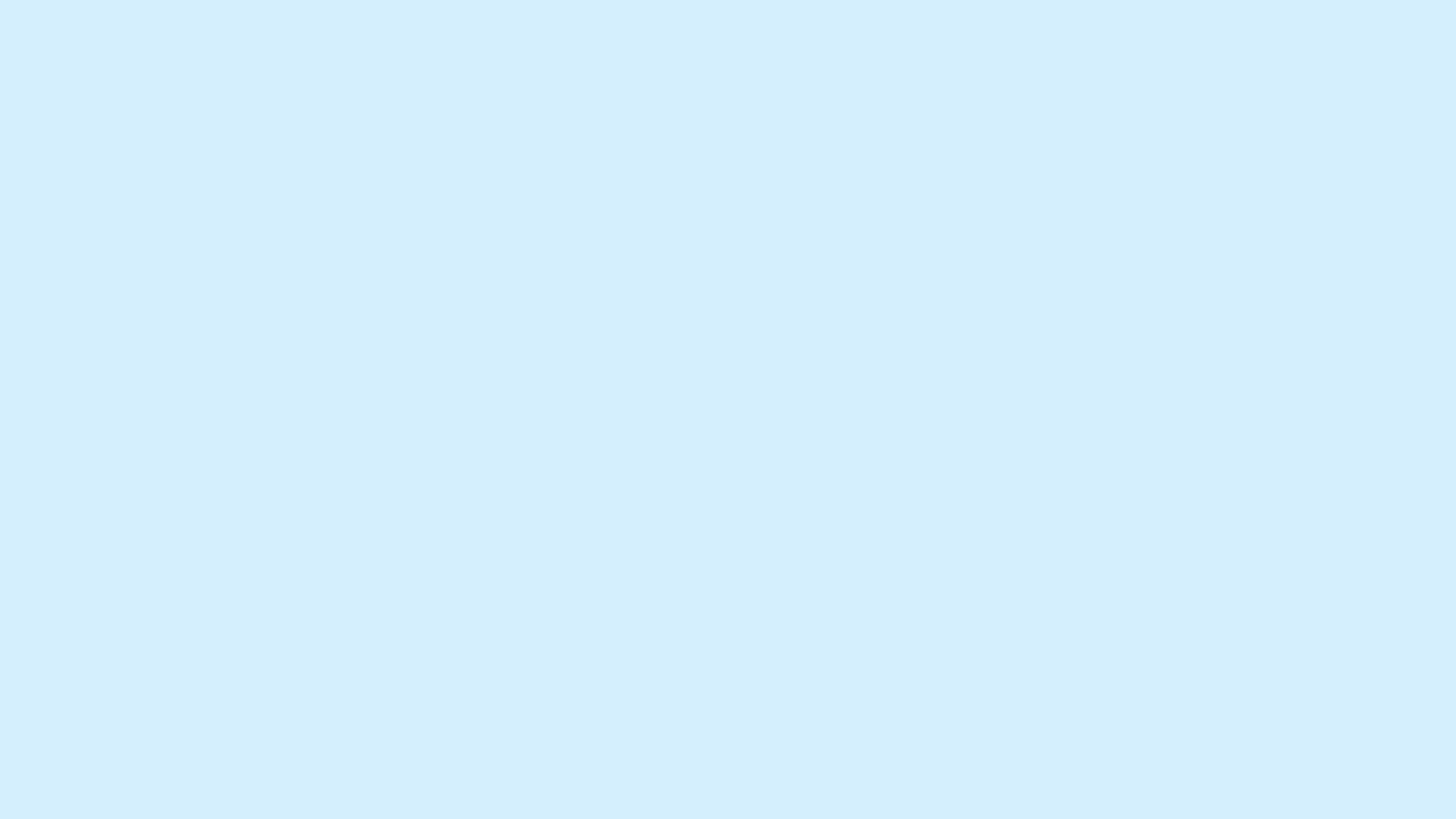 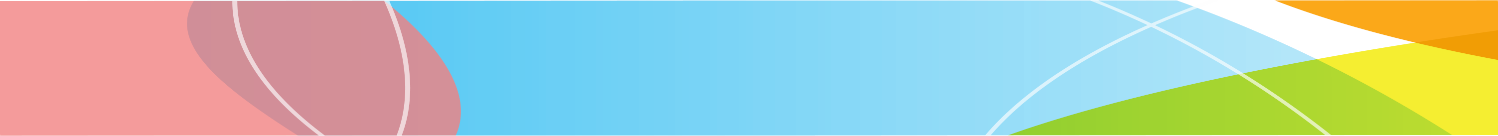 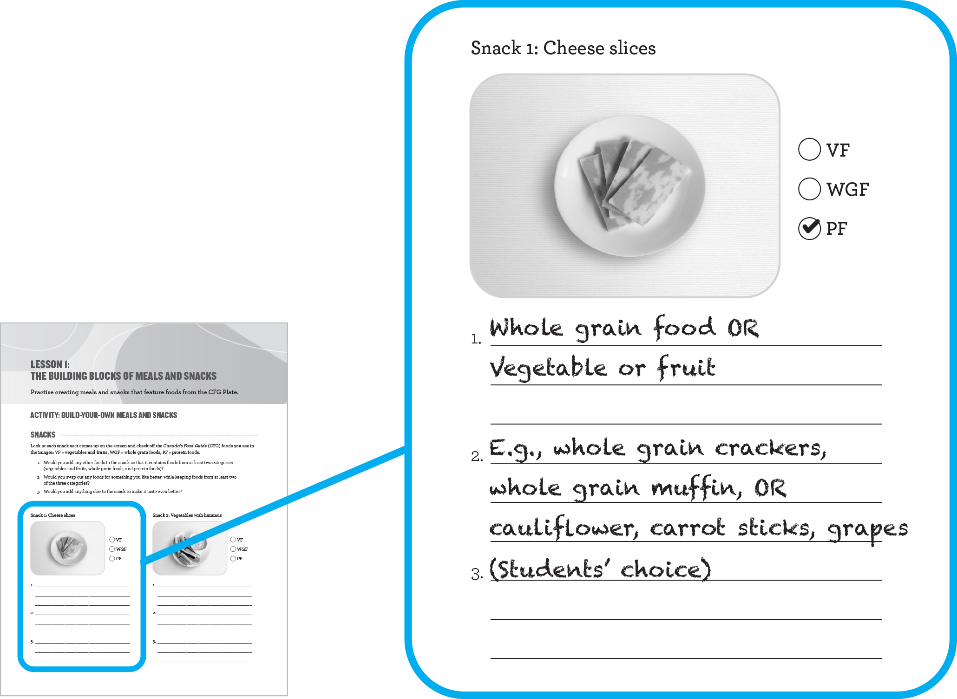 ANSWER KEY: Cheese slices
[Speaker Notes: Slide Intent: Answer key

Teacher: PF (cheese); need to add one food category (VF or WGF)

Invite students to share their responses to questions 2 and 3: 
Would you swap out any foods for something you like better while keeping foods from at least two of the three categories? 
Would you add anything else to the snack to make it taste even better?]
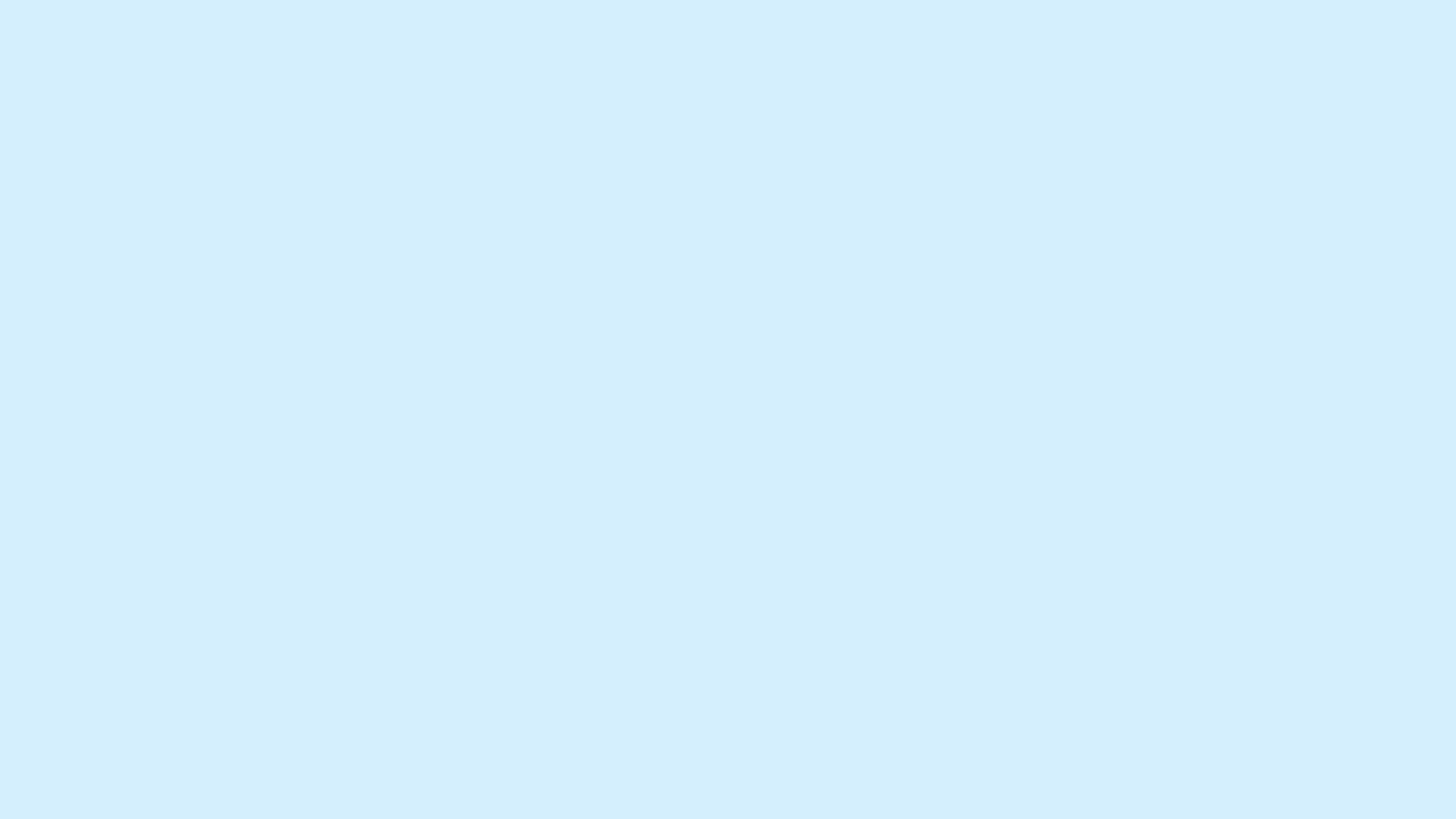 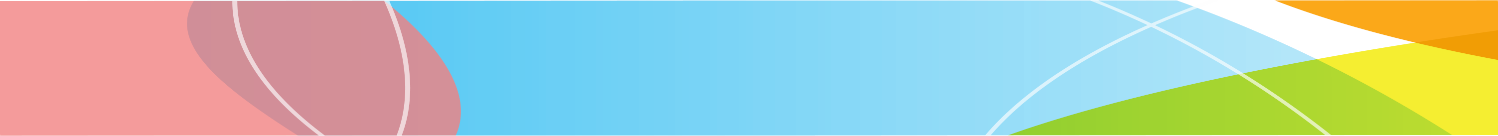 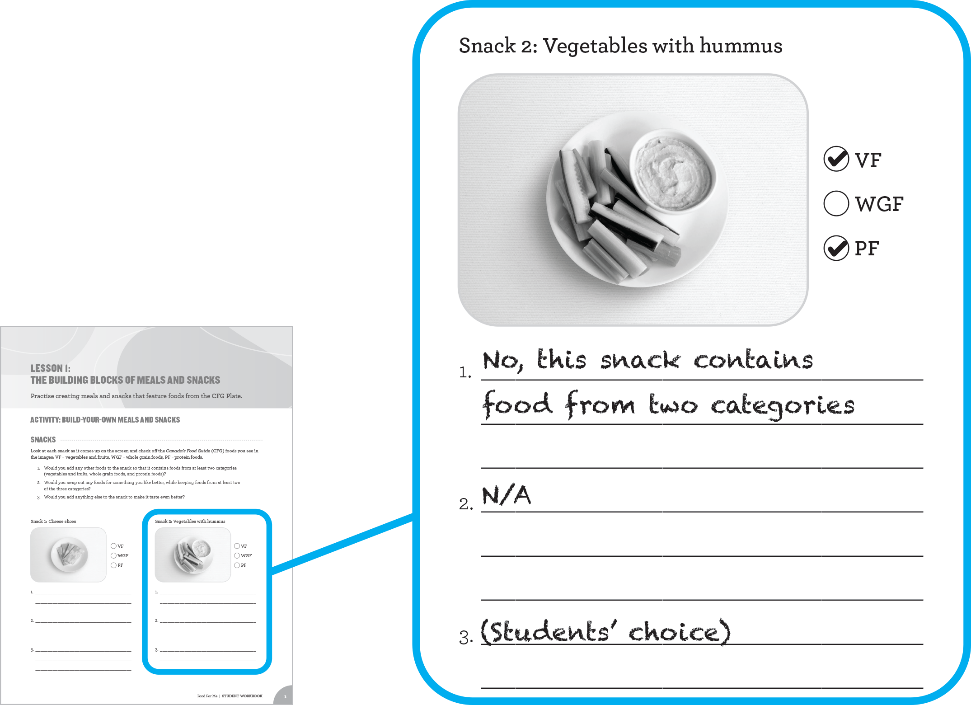 ANSWER KEY: Vegetables with hummus
[Speaker Notes: Slide Intent: Answer key

Teacher: VF (vegetables), PF (hummus); contains two food categories

Invite students to share their responses to questions 2 and 3: 
Would you swap out any foods for something you like better while keeping foods from at least two of the three categories?
Would you add anything else to the snack to make it taste even better?]
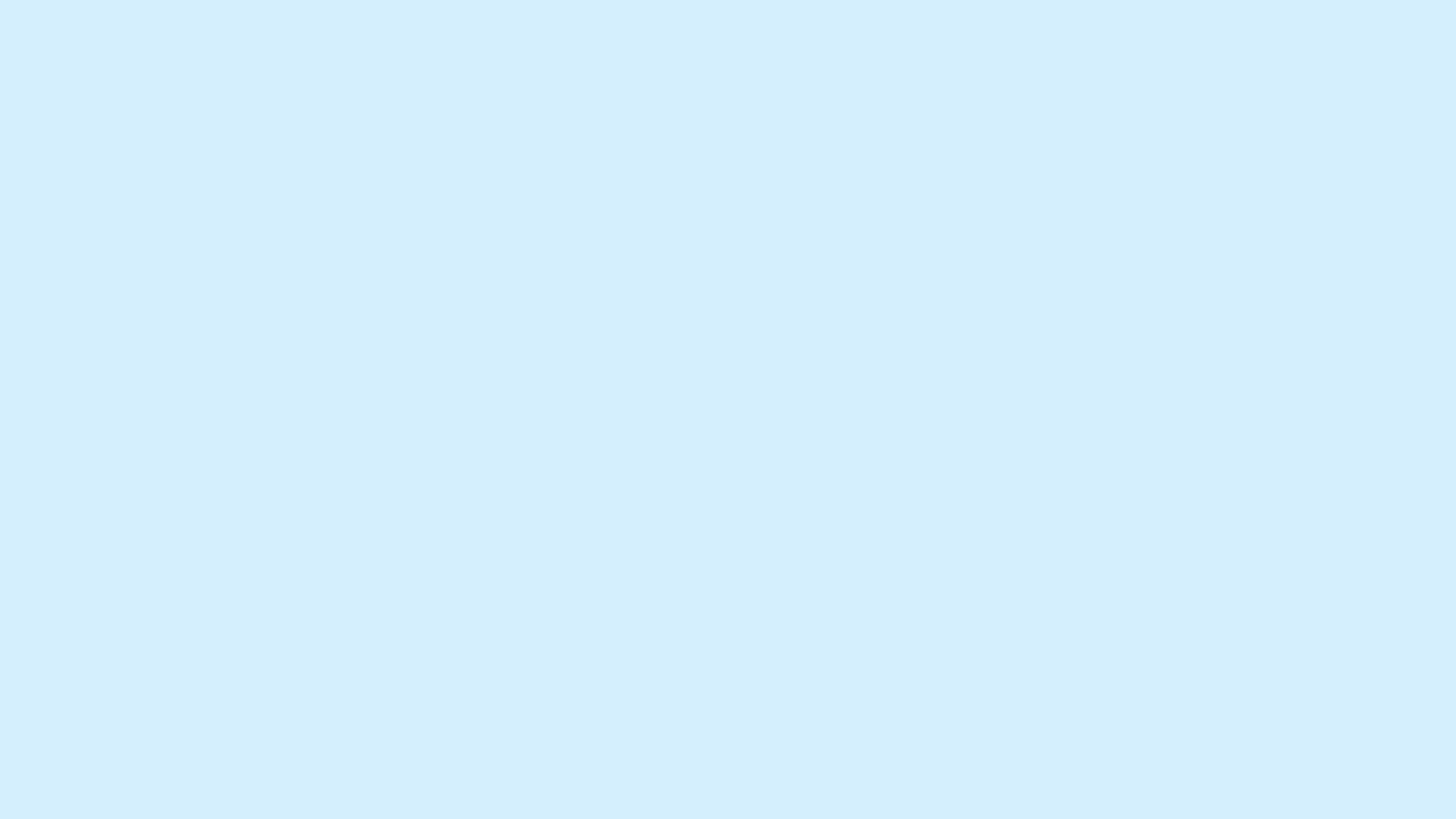 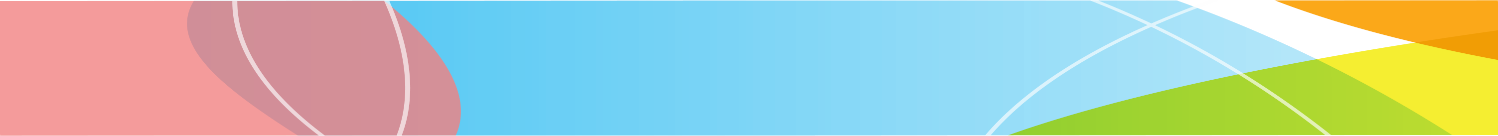 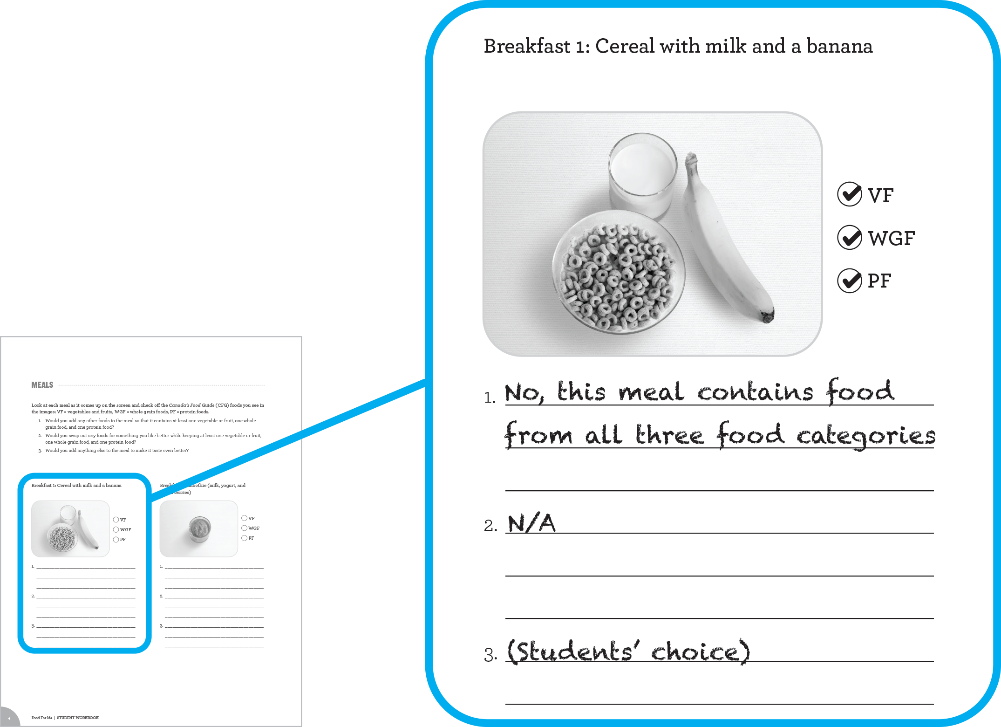 ANSWER KEY: Cereal with milk and a banana
[Speaker Notes: Slide Intent: Answer key

Teacher: VF (banana), WGF (cereal), PF (milk); contains all three food categories

Invite students to share their responses to questions 2 and 3: 
Would you swap out any foods for something you like better while keeping at least one vegetable or fruit, one whole grain food, and one protein food?
Would you add anything else to the meal to make it taste even better?]
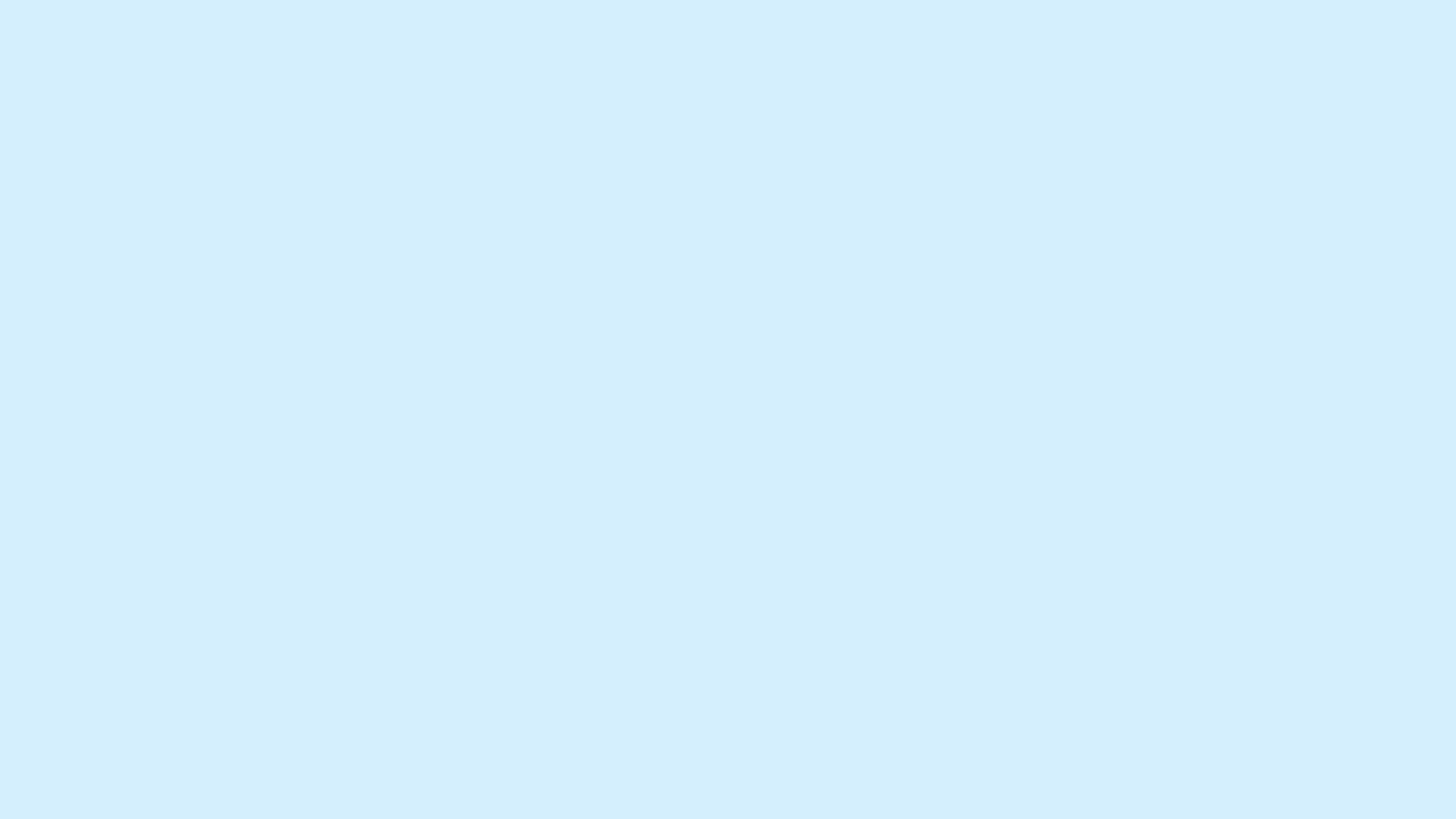 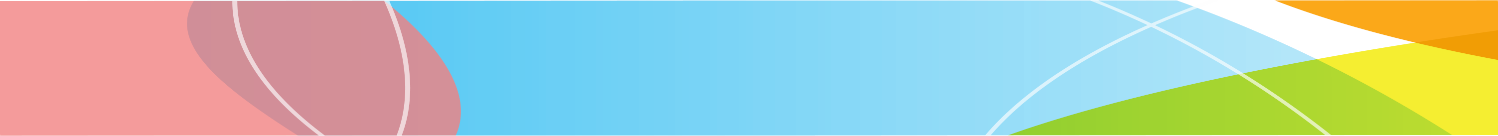 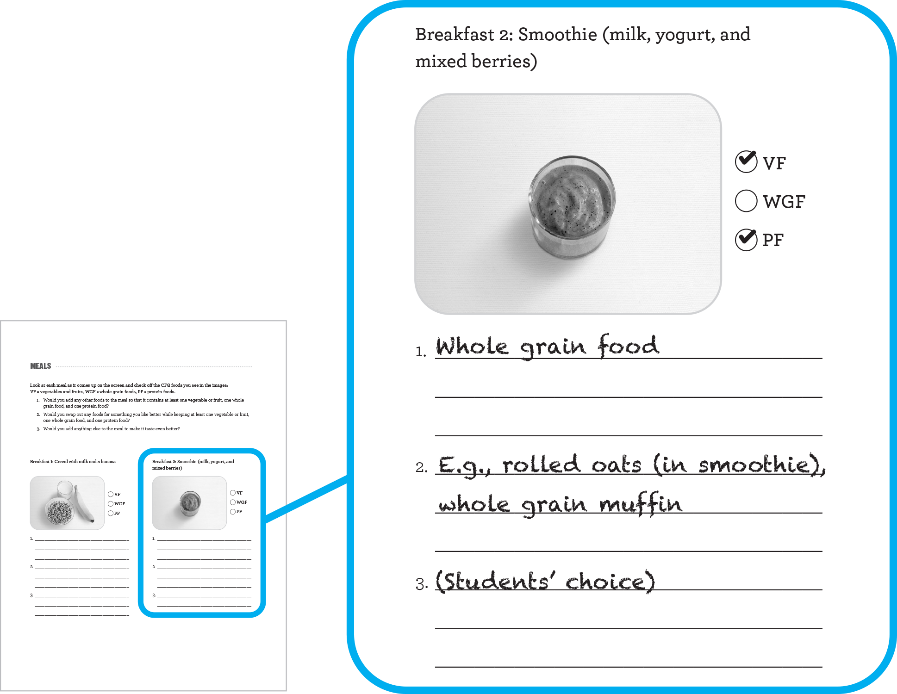 ANSWER KEY: Smoothie (milk, yogurt, and mixed berries)
[Speaker Notes: Slide Intent: Answer key

Teacher: VF (mixed berries), PF (milk, yogurt); need to add one food category (WGF)

Invite students to share their responses to questions 2 and 3: 
Would you swap out any foods for something you like better while keeping at least one vegetable or fruit, one whole grain food, and one protein food?
Would you add anything else to the meal to make it taste even better?]
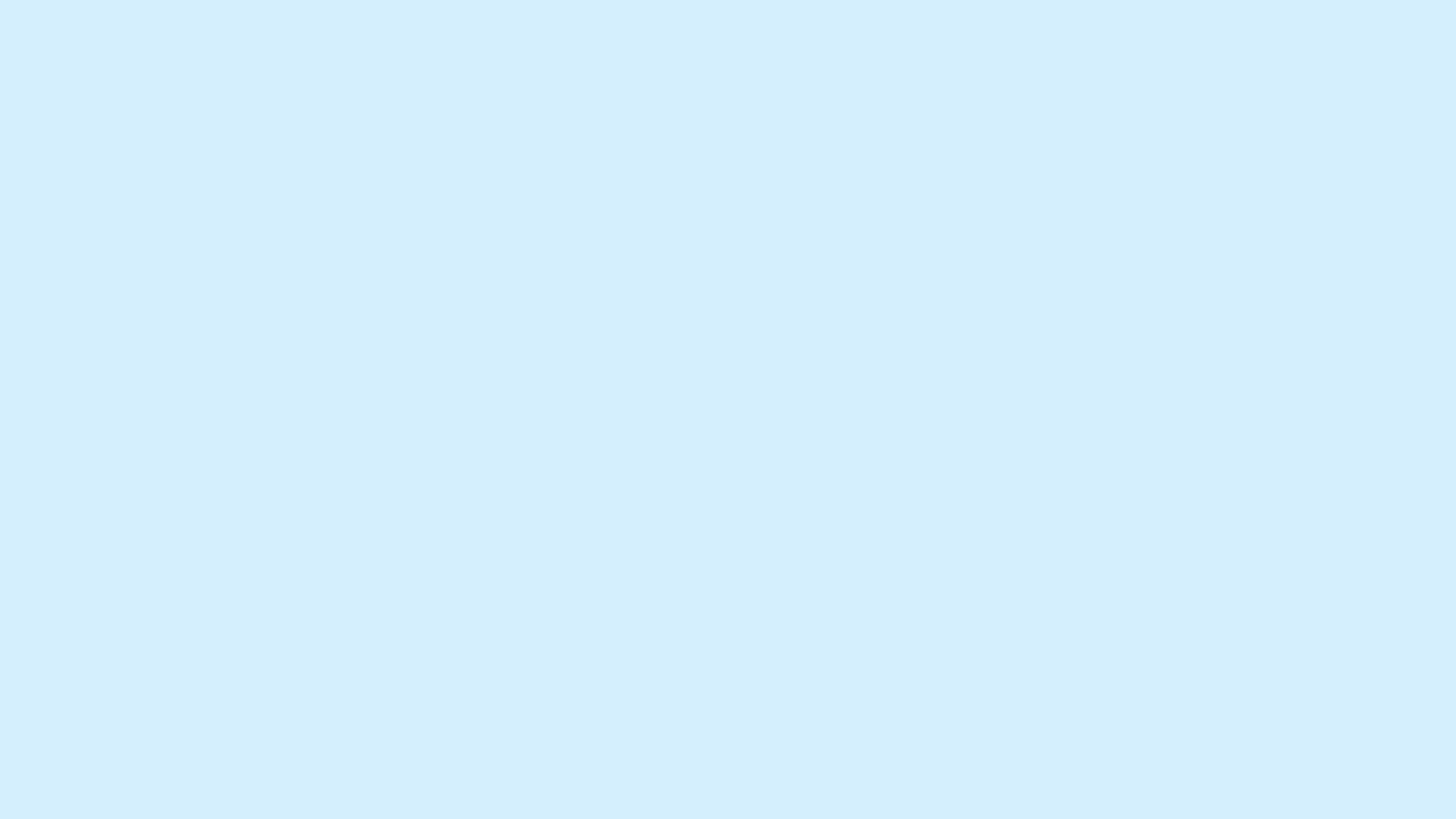 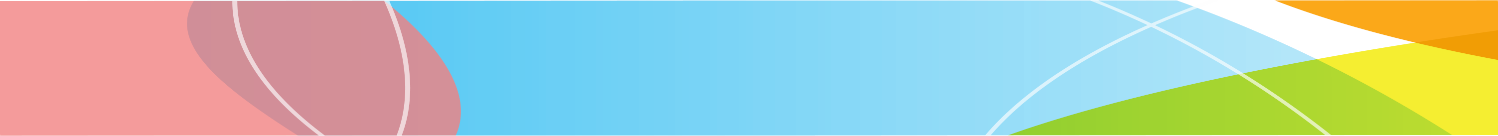 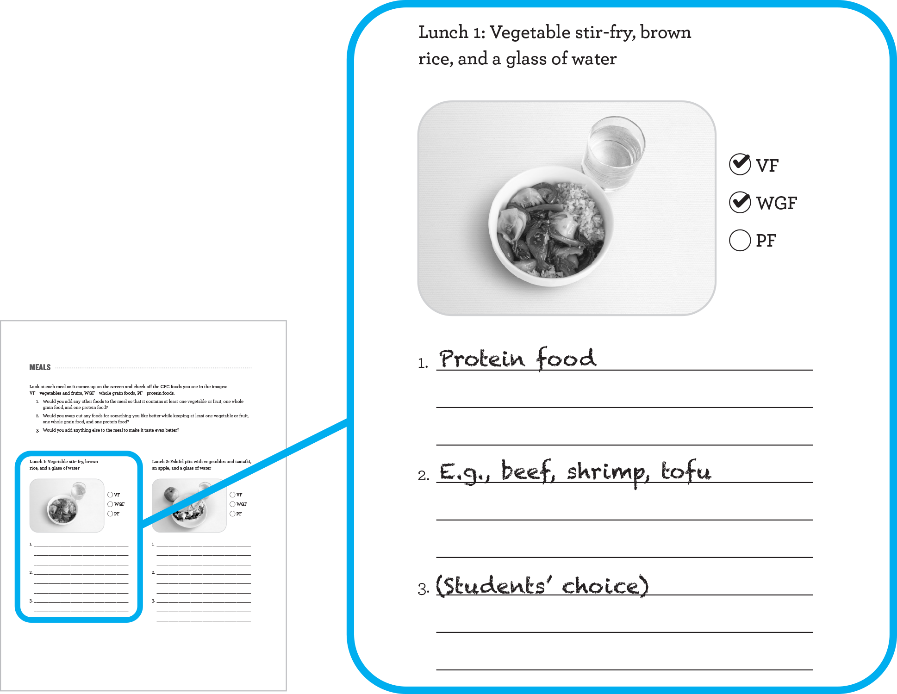 ANSWER KEY: Vegetable stir-fry, brown rice, and a glass of water
[Speaker Notes: Slide Intent: Answer key

Teacher: VF (bok choy, mushrooms), WGF (brown rice); need to add one food category (PF)

Invite students to share their responses to questions 2 and 3: 
Would you swap out any foods for something you like better while keeping at least one vegetable or fruit, one whole grain food, and one protein food?
Would you add anything else to the meal to make it taste even better?]
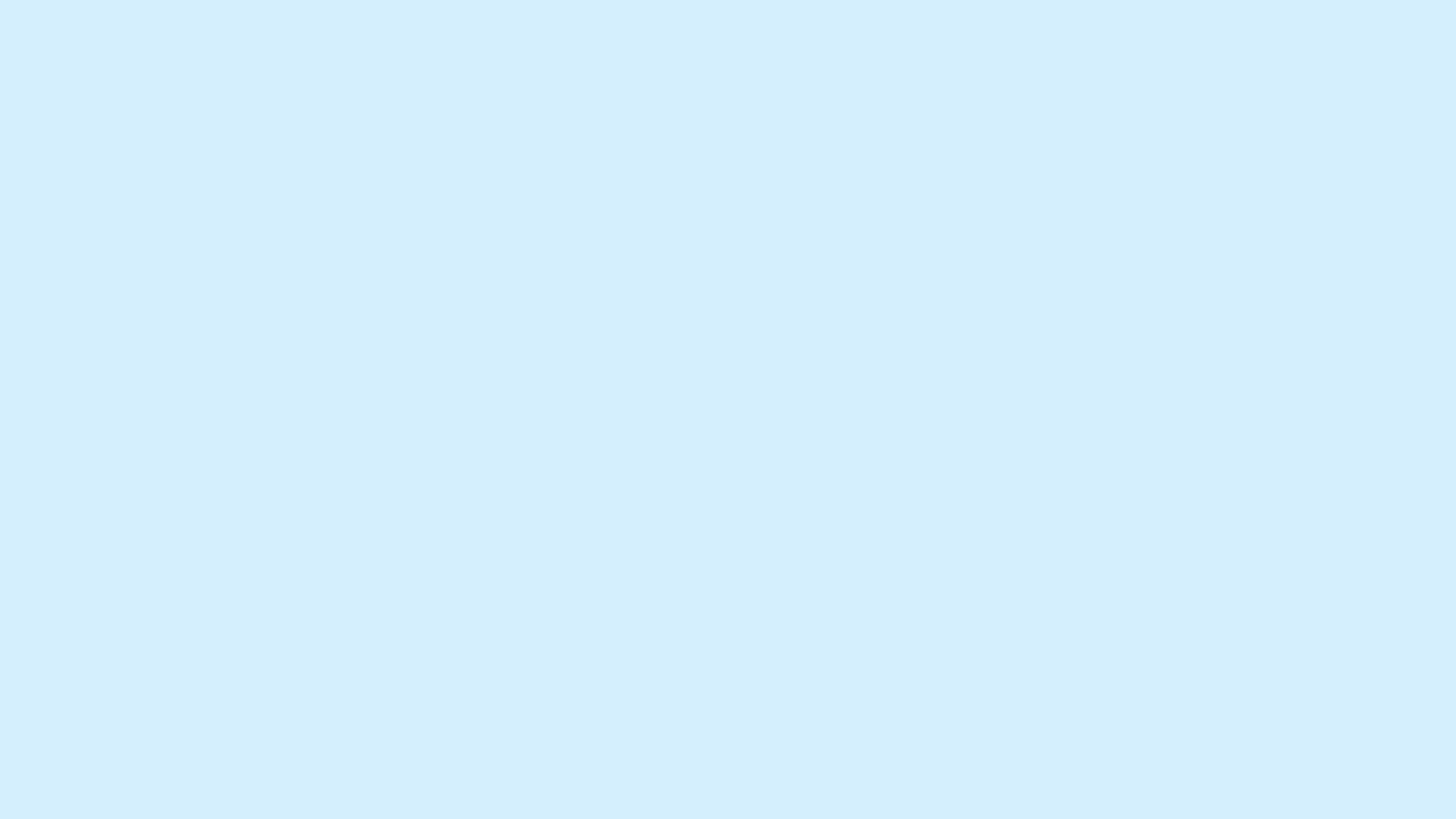 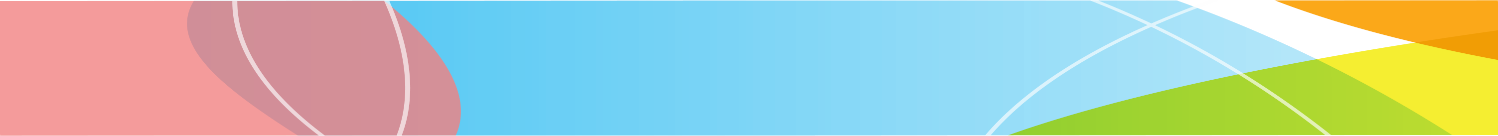 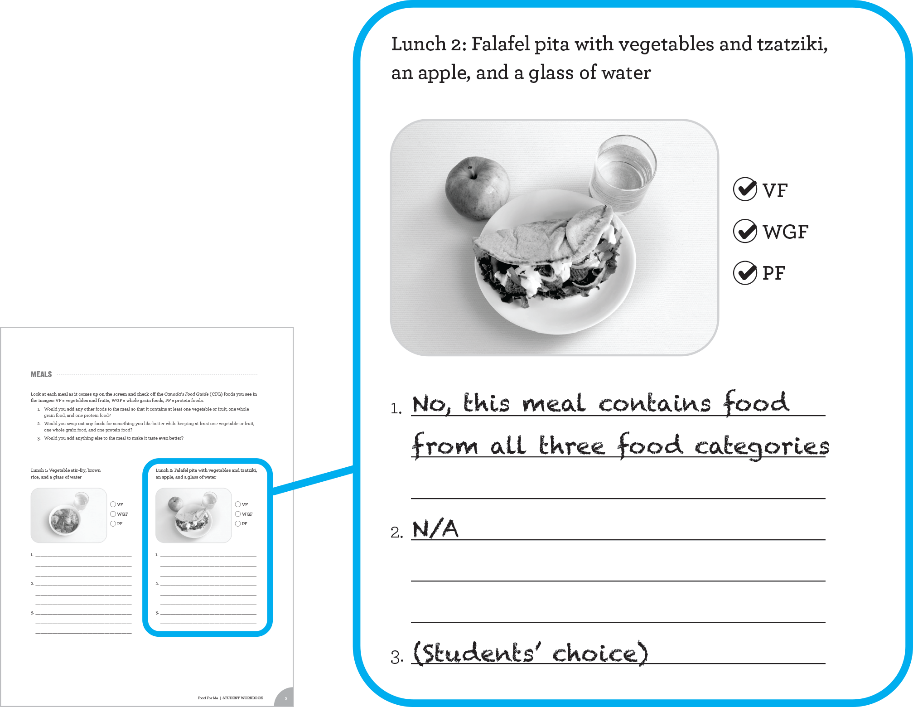 ANSWER KEY: Falafel pita with vegetables and tzatziki, an apple, and a glass of water
[Speaker Notes: Slide Intent: Answer key

Teacher: VF (lettuce, tomato, onion, apple), WGF (whole grain pita), PF (falafel [chickpeas]); contains all three food categories
Note: The tzatziki does not need to be removed for the meal to be balanced (see Roles Foods Play in Eating and Life in the Teacher Guide, p. 19).

Invite students to share their responses to questions 2 and 3: 
Would you swap out any foods for something you like better while keeping at least one vegetable or fruit, one whole grain food, and one protein food?
Would you add anything else to the meal to make it taste even better?]
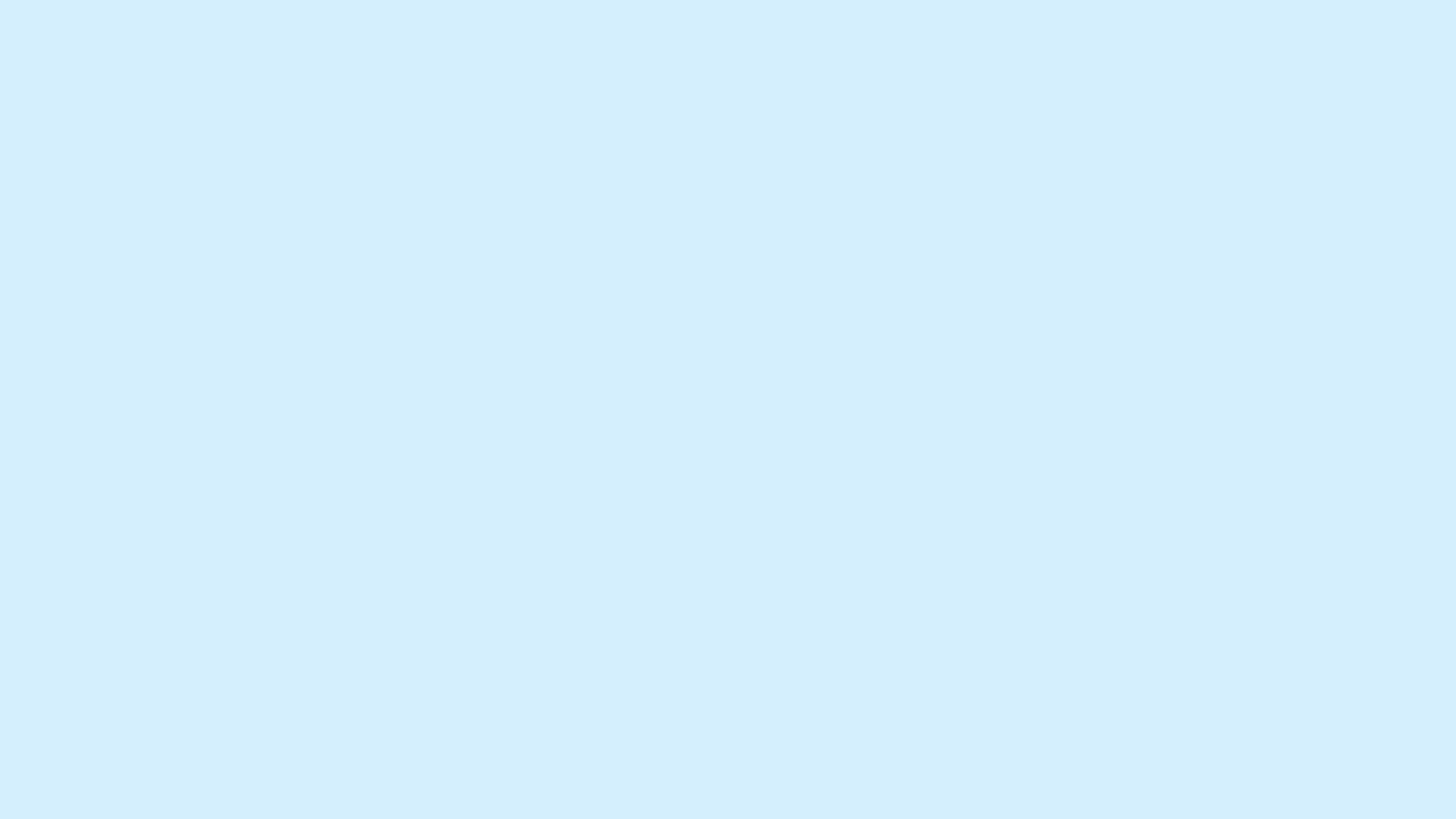 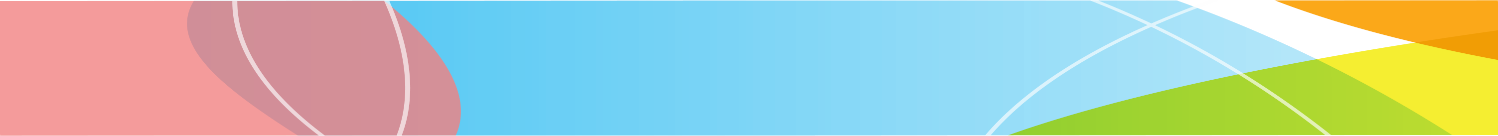 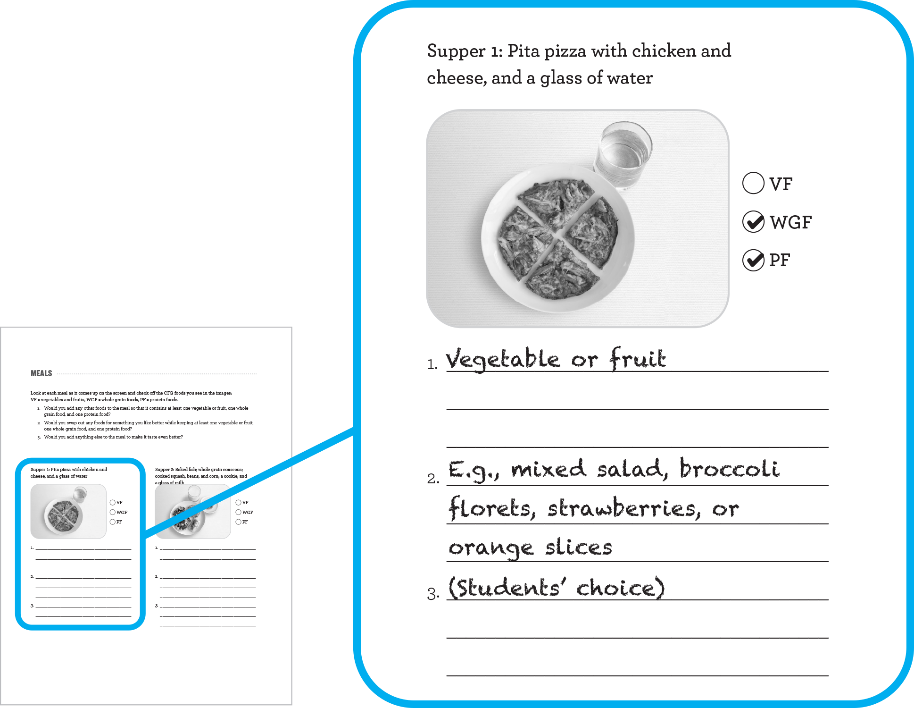 ANSWER KEY: Pita pizza with chicken and cheese, and a glass of water
[Speaker Notes: Slide Intent: Answer key

Teacher: WGF (whole grain pita), PF (chicken, cheese); need to add one food category (VF)
Note: While tomato sauce is a vegetable, the amount used is quite small so we would recommend adding another vegetable or fruit.

Invite students to share their responses to questions 2 and 3: 
Would you swap out any foods for something you like better while keeping at least one vegetable or fruit, one whole grain food, and one protein food?
Would you add anything else to the meal to make it taste even better?]
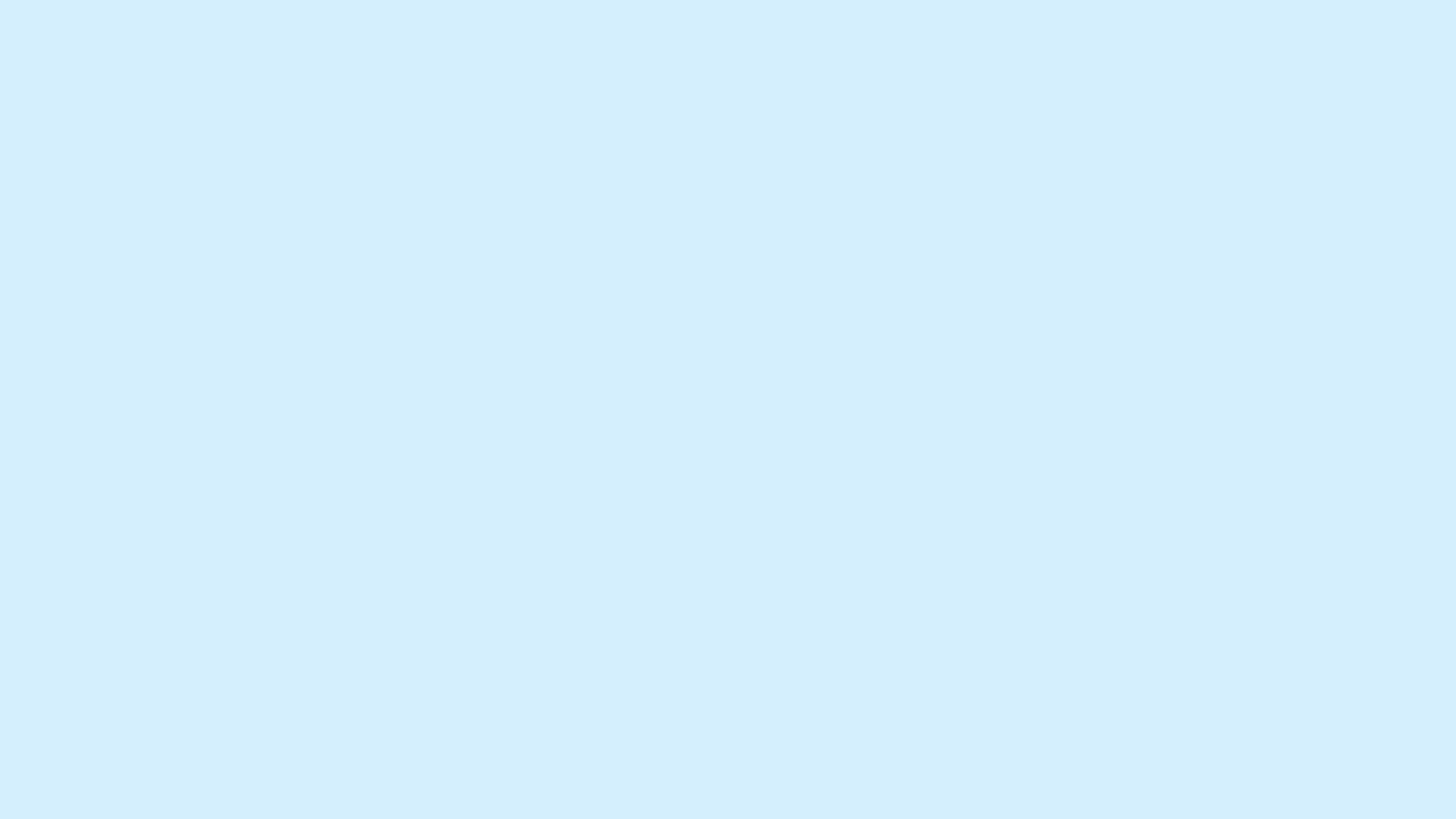 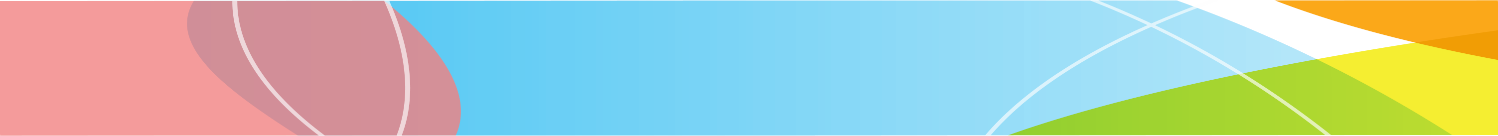 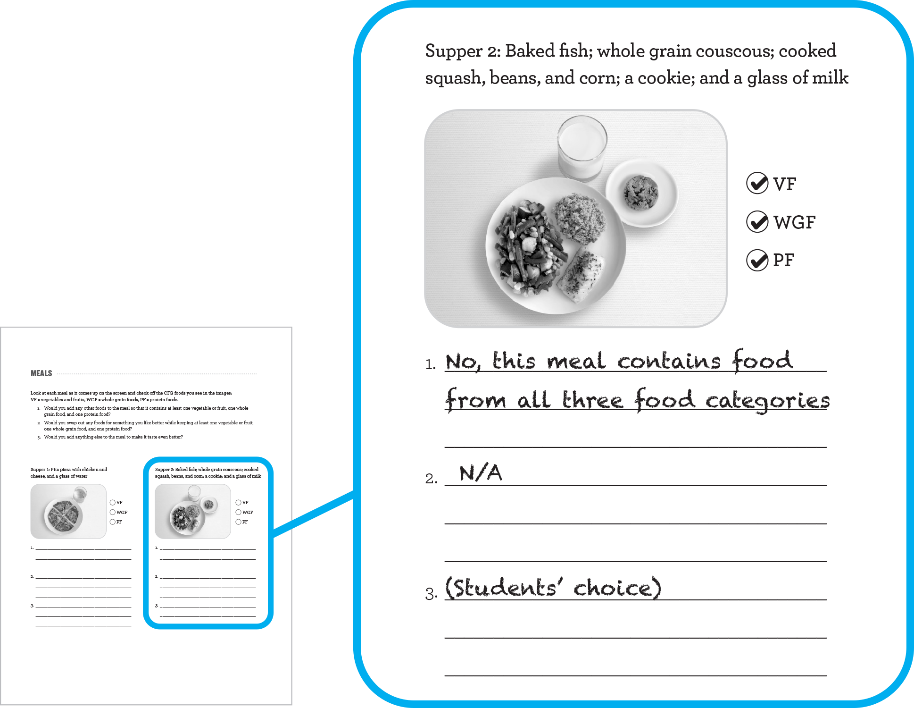 ANSWER KEY: Baked fish; whole grain couscous; cooked squash, beans, and corn; a cookie; and a glass of milk
[Speaker Notes: Slide Intent: Answer key

Teacher: VF (squash, beans, corn), WGF (whole grain couscous), PF (fish, milk); contains all three food categories
Note: The cookie does not need to be removed for the meal to be balanced (see Roles Foods Play in Eating and Life in the Teacher Guide, p. 19).

Invite students to share their responses to questions 2 and 3: 
Would you swap out any foods for something you like better while keeping at least one vegetable or fruit, one whole grain food, and one protein food?
Would you add anything else to the meal to make it taste even better?]
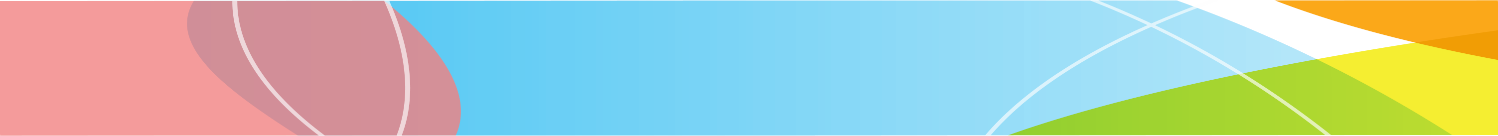 REFLECTION
Based on what you learned today, what could you try the next time you plan a snack?

Based on what you learned today, what could you try the next time you plan a meal?
[Speaker Notes: Slide Intent: Summarize the activity.

Teacher: Read the slide and discuss student responses.

Students may discuss aiming for two CFG categories at snacks. They may also mention including personal food preferences or sauces and sides (e.g., vegetable dip), which can add enjoyment to eating. If students mention foods outside the three categories, you may wish to refer to How to Talk about Food with Students on page 19 of the Teacher Guide for guidance on talking about all foods in an inclusive way. Have students apply the learning to their life with specific examples (e.g., My favourite snack is an apple. Based on what I learned, I might pair it with cheese or nuts so my snack includes two CFG categories).

Students may discuss aiming for three CFG categories at meals. They may also mention including personal food preferences or sauces and sides (e.g., vegetable dip), which can add enjoyment to eating. If students mention foods outside the three categories, you may wish to refer to How to Talk about Food with Students on page 19 of the Teacher Guide for guidance on talking about all foods in an inclusive way. Have students apply the learning to their life with specific examples (e.g., It’s okay to include a food like a cookie at a meal. I can still include all three CFG categories in the main dish).]